ptk 19.-20.
Aadel
Feodaalkord (tuleta meelde!)
Millel põhineb?
Mis on feood? Allood?
Minu vasalli vasall pole minu vasall!
Seisused keskajal
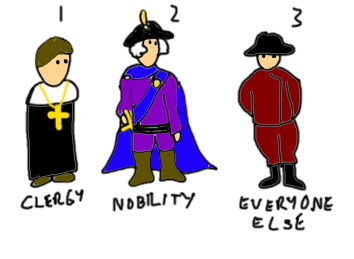 Aadel = rüütliseisus = II seisus
Kujunes seoses feodaalsuhetega
Kõrgkeskajal eesõigustatud ja pärilik
Aadlikud olid võrdsed, keda sidusid omavahel vasallisidemed (kuningast väikevasallideni)
Oma vahelises suhtluses käibel rüütellikkuse reeglid
Elukutselised sõjamehed!
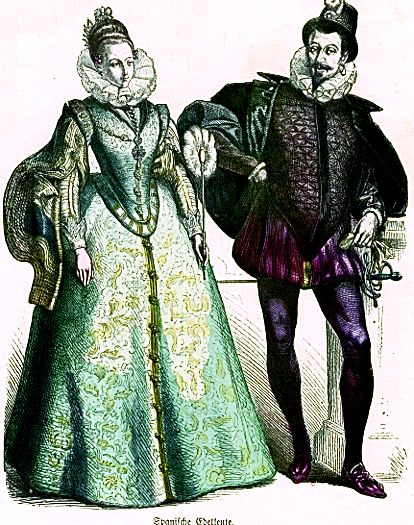 Aadli hierarhia Euroopas
Rüütli kujunemine
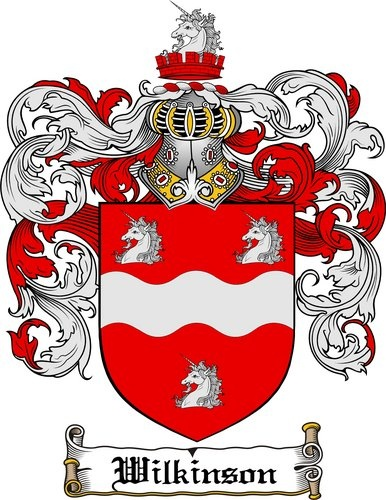 Rüütliks saamine
teenistus paažina (u 7-aastaselt)
kannupoiss (u 15-aastaselt)
rüütlikslöömine (u 20-aastaselt)
Seitse oskust:
Rüütlieetika
ustavus
heldekäelisus
vahvus
ratsutamine 
ujumine
vibulaskmine
rusikavõitlus 
pistrikujaht
malemäng
luuletamine
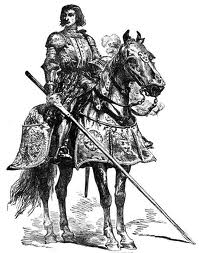 Relvastus
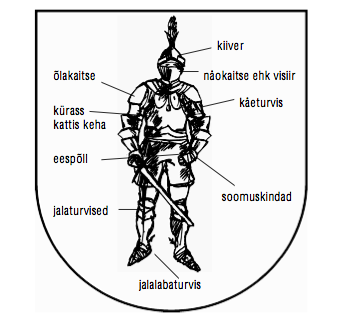 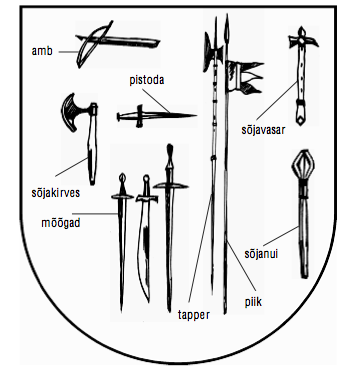 Kaitserüüde areng
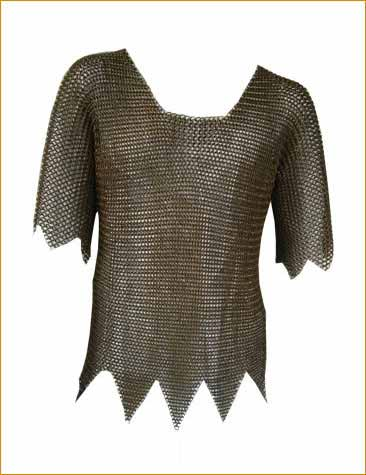 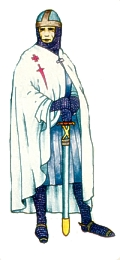 Metallplaadikestega kaetud nahkvammus (Frangi riigi perioodil) 
Rõngassärgid ja –püksid (XI saj)
 Neetidega kinnitatud raudplaadid, plaatvestid, metallist küünarnuki- ja põlvekaitsed (XIII saj)
Raudrüü (XV saj)
Kilp:  ümarast kolmnurkseks
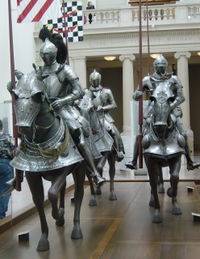 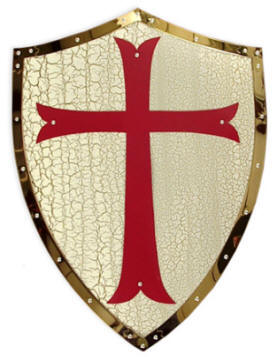 Võitlusviis
Taktika = taktika puudumine
piigihetlus 
mõõgavõitlus
Tapmise asemel lunaraha nõudmine!
Sõjakavalus polnud väärikas!
sagedased lüüasaamised ristisõdades
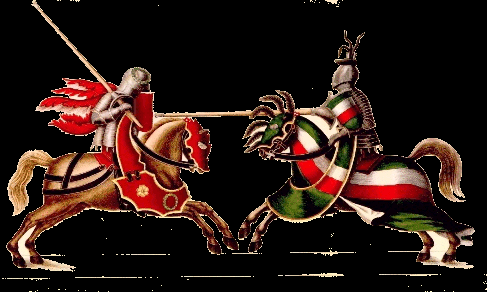 Aadlike linnused
Hoogne rajamine alates IX saj
algselt puidust, hiljem kivist (XI saj)
Looduslikult kaitstud kohta!
vajadusel vallikraav ja ringmüür
Funktsioonid:
kaitse
esinduslikkus
Väikerüütlid elasid tihti senjööri linnuses
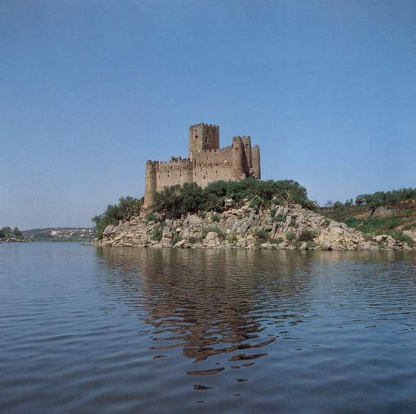 Rüütlite igapäevaelu
Pereelu 
linnusetornis (tavaliselt keskmisel korrusel)
veevärk ja hügieen algelisel tasemel
vähe eluruume
Kaaskond
Üldine eluviis
pillav ja tänapäeva mõistes kultuuritu
rüütliturniirid
oskuste lihvimine
tähelepanu
meelelahutus
Rüütlikirjandus
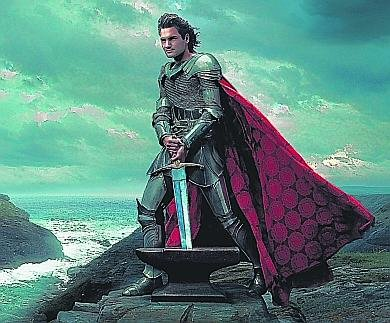 Kangelaseepos
“Rolandi laul”
“Nibelungide laul”
Rüütliromaan
kuningas Artur ja ümarlauarüütlid
Armastusluule
trubaduurid
truväärid
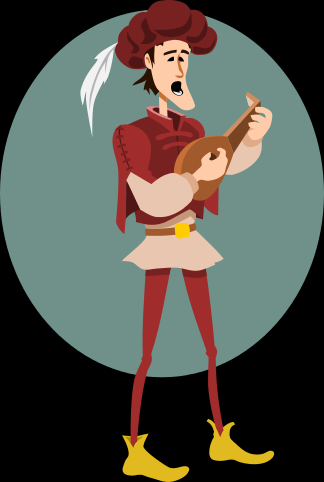